Event Training
Leading a Student Organization
Equipped to Lead
This PowerPoint will provide an overview of helpful resources available to student organization leaders:
Event Procedures
Fundraising 
Finances & Budgets
Social Media & Advertising
Student Engagement Updates
Your Team: Student Engagement
Jennifer Gribble
Nicole Jackson
Director, Student Engagement
Assistant Director, Student Engagement
Oversees student organization activities and policies
Oversees the charter renewal process
Maintains list of valid student organizations 
Provides approval for all student org events, guest speakers, and social media accounts
Your Team: Cindy Cashwell (Admin Services)
Primary point of contact for all student org event planning

Works directly with the central departments on students’ behalf to secure and process event needs

Instructs students on how to find/utilize resources as well as follow procedures and policies
Your Team: Faculty Advisor
Your Faculty Advisor provides general support and guidance to the organization.

Budget Manager (Cost Code Approver) if you have an account with the Business Office
Authority over your budget and cost center
Their Approval is needed whenever you spend money from your Business Office account

If you do not know who your advisor is, please email Student Engagement (studentengagement@regent.edu)
Event Procedures
On and Off Campus
Submit the Event Request Form
Step 1:
BUT WAIT...
If you are looking to fundraise, you must submit your fundraising application first!

This must be approved by Advancement before submitting your event request!
Once you have your event idea, submit either the on or off campus event request form depending on the request
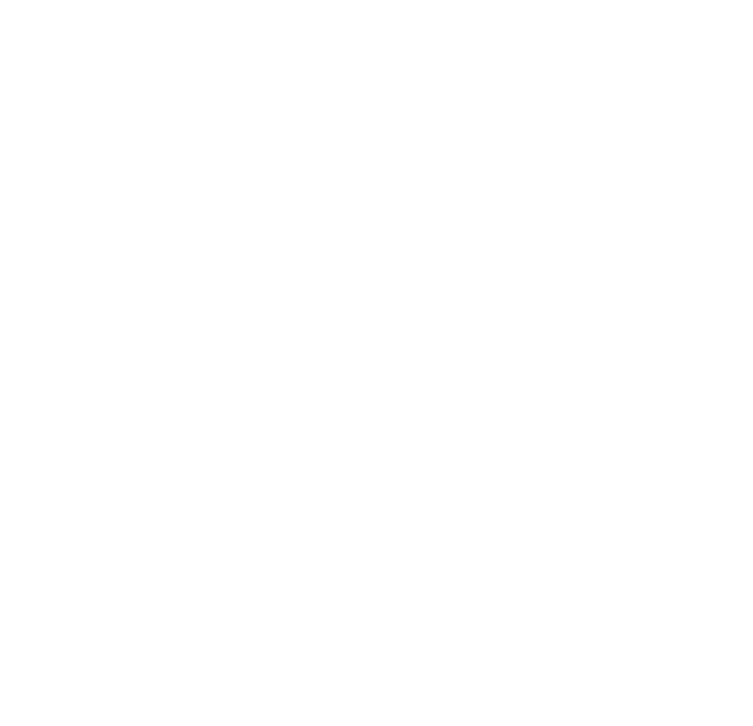 Off Campus Event Requirements
Required whenever your org wants to have an official event off campus
Traveling to competition
Local off campus event
Out of town conference
Must be submitted 3 weeks in advance
Must have a Faculty/ Staff Trip Advisor 
Approval granted by Student Engagement on a case-by-case basis
Behind the Scenes
Once you submit the event request, it is then reviewed by Student Engagement and Admin Services.

Our teams will follow up with you if we have any questions!
Once you receive email approval from Cindy confirming your event, you then can begin advertising!
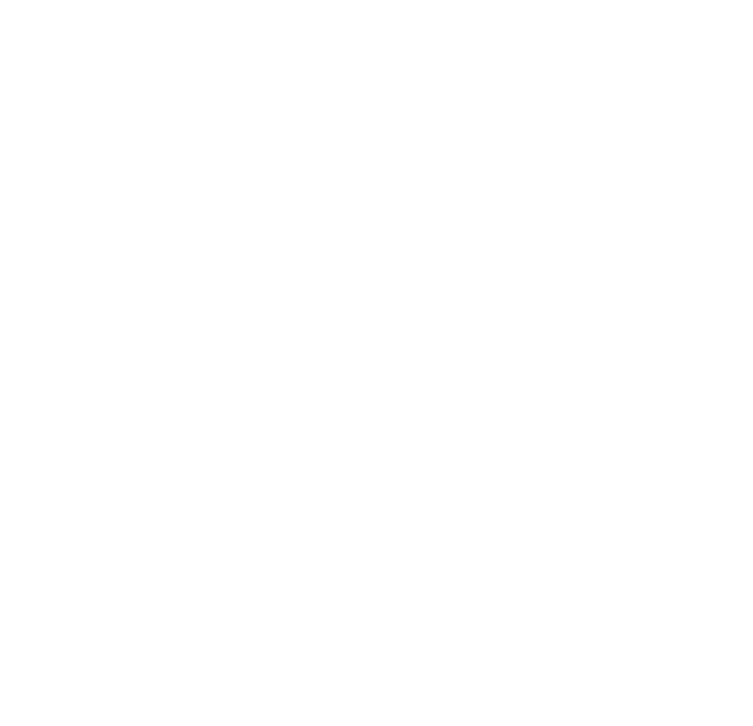 Step 2:
Marketing your Event
Marketing your event!
Instagram
Regent Run (university calendar)
Flyers on campus bulletins
Housing flyers (need approval)
Do not advertise until you’ve received event approval via email from Admin Services
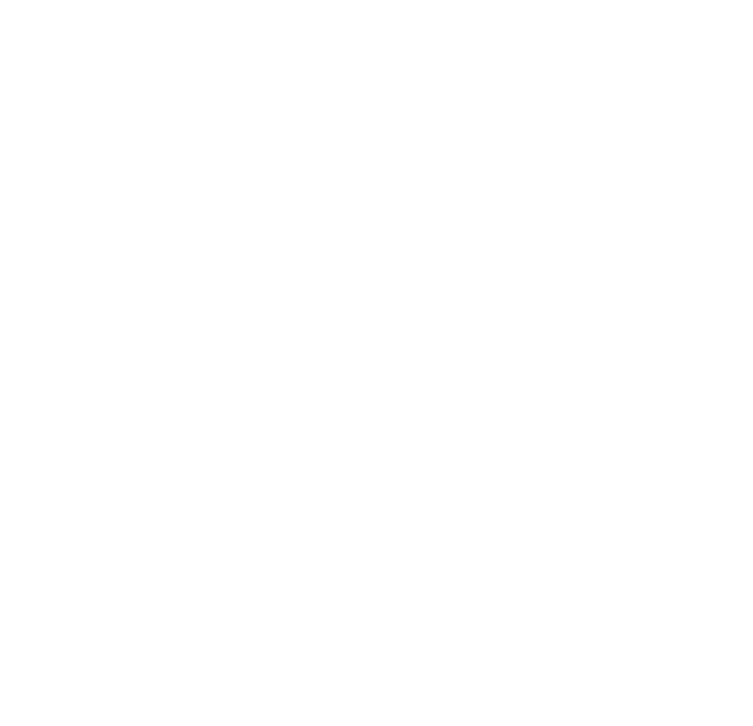 Step 3:
Flyers
Submit to Copy Services for them to print and post your posters around campus.
On campus bulletin boards
Housing
Must receive signed approval from Student Engagement before bringing posters to housing for RD approval.
Step 4:
Social Media Advertising
If your organization has an approved Instagram platform, please post your flyers and tag Student Engagement so we can re-post!
All branding guidelines and policies for Instagram can be found on the Student Engagement webpage underneath Social Media.
When in doubt, ask before posting!
If your organization does not have an Instagram and you wish to start one, contact the Student Engagement Team. We will walk you through the process!

Please review the Instagram Social Media Policy.
These social media platforms are NOT approved: 
TikTok
Facebook
Snapchat
Twitter
LinkedIn
Non-Regent websites
Gmail accounts are approved to use for your organization
Final Notes about Events
If the university closes for weather, all events are cancelled both on and off campus.
Do not show movies or documentaries without purchasing the copy right from Swank Motion pictures (price ranges from $500-$1,500).
Fundraising
Fundraising Policies
If your organization is looking to fundraise, always work with our Office of Advancement
For any questions, contact Erin Flynn: eflynn@regent.edu, (757)-352-4831, ADM 126
Before submitting your on or off campus event request that involves fundraising, you must submit the fundraising application and receive approval from Advancement
Application is due 90 days before you need funding
Do not use GoFundMe, your personal Venmo, or other non-Regent digital platforms
Fundraising using Square
What is Square?
Square is a financial services platform by Block, Inc. for small and medium-sized businesses. It enables accepting credit card payments using smartphones as registers.
Process for Reserving Square
Email Ann Campbell in the Business Office to reserve the device.  You must know your cost center at the time of reserving.
If needed, reserve an IPad from IT by contacting the IT Help Desk.
Fundraising by Bake Sale
Bake sale items cannot be homemade. They must be individually pre-packaged and purchased from the Ordinary, a grocery store, or another licensed food establishment.
 
Approved food fundraiser examples:
Selling cupcakes, cookies or brownies purchased from Costco. 
Selling pre-packaged items such as candy or drinks.
Additional Fundraising Information
Student dues are not considered fundraising.  If you want to charge your members dues, you must update your organization’s constitution to reflect this.
One-off donations to your organization can be made electronically at www.regent.edu/give. Make sure to write your organization’s name in the “Write in Designation” field.
Cash donations should be given to Erin Flynn (ADM 126) for her to process and deposit into your account.
Finances, Budgeting, Cost Codes & More
Account Codes and Balance Checks
An account code or cost code is your organization’s Regent approved bank account where your funds are deposited.
For all student org account codes (cost code) and balance check information, please email Student Engagement
If your org does not have a cost code set up and you have a plan to fundraise, please email Student Engagement.
Reimbursement
If you made purchases on behalf of your student organization using your personal money, you can be reimbursed from your organizations account.
Reimbursement Process
Step 1:
Complete an Expense Report
Ensure student org account has available funds
Ask Faculty Advisor, Cindy, or Student Engagement Team for help as needed
Must have Budget Manager signature
Must have original receipts attached
Reimbursement Process
Sign up for direct deposit
Step 2:
The Business Office will not write you a paper check 
Routing number and Account number are not listed on your debit/credit card.. Check “Account Details” on your online banking app.
Student Engagement Announcements
Charter Renewal
Charter Renewal is due Monday, September 16, 2024, by 5PM

Charter Renewal Documents:
Charter Renewal Form 
Faculty Advisor Agreement Form & Training 
Updated Constitution 
L.E.A.D Certification- Ungrad Orgs ONLY
All documents must be submitted electronically
Campus Connection Fair
Date: Friday, August 30th, 2024
Time: 1PM-3PM 
Location: Outside Mall Area by the Fountain 
Deadline to Register: Friday, August 23 by CBD 
To register: email Student Engagement
Recognition Program
The Student Engagement Recognition Program is an exciting way to honor students and organizations monthly and annually. 

It involves two distinct monthly awards: Student Leader of the Month and Student Organization of the Month, and two annual awards: Student Leader of the Year and Student Organization of the Year.

Both awards are nominated by students’ choices and selected by the Nomination and Selection Team.
Recognition Program
This program aims to encourage Regent University student leaders and organizations throughout the academic year. These awards are meant to empower and recognize distinguished leaders and organizations, who make a daily contribution to the Regent team and Student Engagement.
Questions?